Figure 1. Landmarks for SBR displayed on the F99 atlas and an individual subject right hemisphere. (A) Lateral views of ...
Cereb Cortex, Volume 22, Issue 10, October 2012, Pages 2227–2240, https://doi.org/10.1093/cercor/bhr290
The content of this slide may be subject to copyright: please see the slide notes for details.
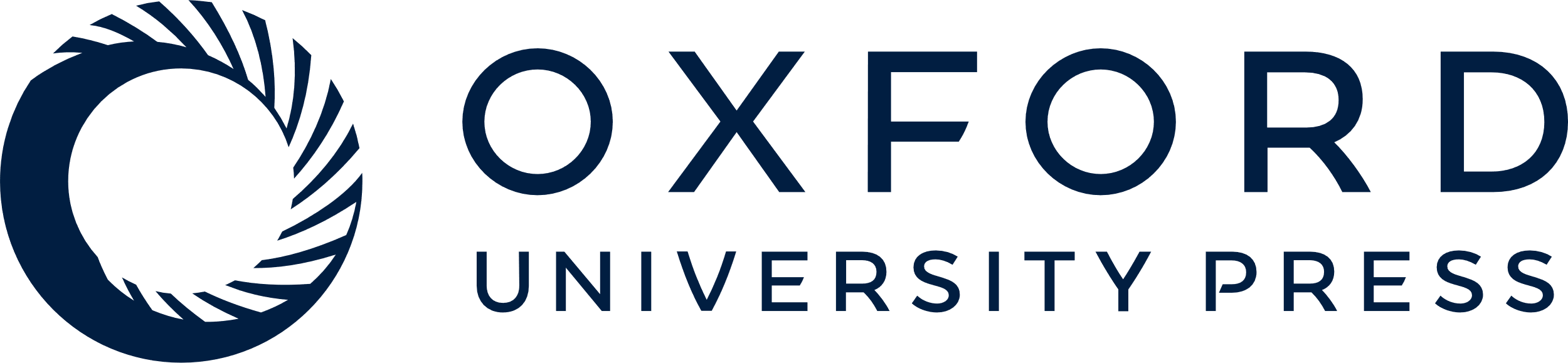 [Speaker Notes: Figure 1. Landmarks for SBR displayed on the F99 atlas and an individual subject right hemisphere. (A) Lateral views of the F99 atlas midthickness (top), inflated (middle), and spherical (bottom) surfaces. Fifteen landmark contours are projected to the surface. (B) Corresponding lateral views of an individual macaque (Case CH from Kolster et al. 2009) generated using the FreeSurfer processing pipeline followed by a semiautomated pipeline in Caret. After conversion to Caret format, the individual-subject surface was inflated, mapped to a sphere, processed by multiresolution morphing to reduce distortions and rotated to a spherical standard orientation. A standard set of template landmark contours (originally generated on a different hemisphere and stored as contour points relative to that hemisphere’s spherical standard surface) was projected to the spherical standard surface and viewed on other configurations (pre-edit landmarks on the inflated surface). Manual editing yielded post-edit contours shown in the other panels. (C) Medial views of the atlas surface. Revised medial wall borders, compared with earlier version of the F99 atlas (Van Essen and Dierker 2007) include the boundary between neocortex or transitional cortex and basal forebrain, piriform cortex, and other non-neocortical structures. (D) Medial views of the individual surface.


Unless provided in the caption above, the following copyright applies to the content of this slide: © The Author 2011. Published by Oxford University Press. All rights reserved. For permissions, please e-mail: journals.permissions@oup.com]